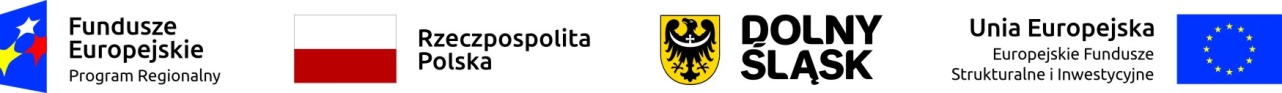 Zintegrowane Inwestycje TerytorialneWrocławskiego Obszaru FunkcjonalnegoZIT WrOF
Poddziałanie 10.4.2: Dostosowanie systemów kształcenia i szkolenia zawodowego do potrzeb rynku pracy – ZIT WrOF
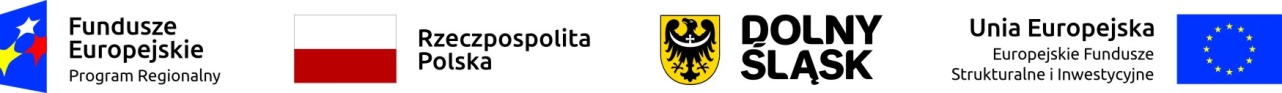 Zintegrowane Inwestycje Terytorialne Wrocławskiego Obszaru Funkcjonalnego (ZIT WrOF)
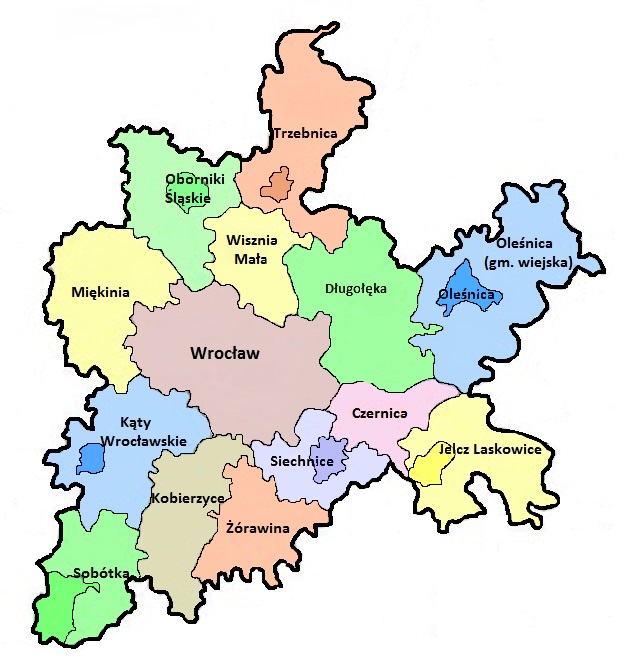 Ludność: 887 943 mieszkańców
 (30% mieszkańców Dolnego Śląska)
Obszar: 2 336 km2 
(12% powierzchni Dolnego Śląska)
Jednostki administracyjne: 
15 gmin leżących na 
terenie 6 powiatów
Budżet ZIT WrOF: 	276 888 317 €
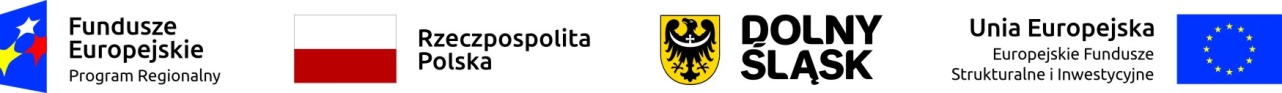 Zintegrowane Inwestycje Terytorialne Wrocławskiego Obszaru Funkcjonalnego (ZIT WrOF) - zadania
Pełnienie funkcji Instytucji Pośredniczącej w imieniu Gminy Wrocław

Współorganizacja konkursów  (wspólnie z DIP oraz z UMWD)

Ocena wniosków konkursowych pod kątem zgodności         ze Strategią ZIT WrOF (jeden z kilku etapów oceny wniosku)

Ocena strategiczna ZIT WrOF – 50%  oceny całkowitej

Rozpatrywanie protestów od oceny strategicznej ZIT WrOF

Weryfikacja załączników niezbędnych do podpisania umowy         o dofinansowanie
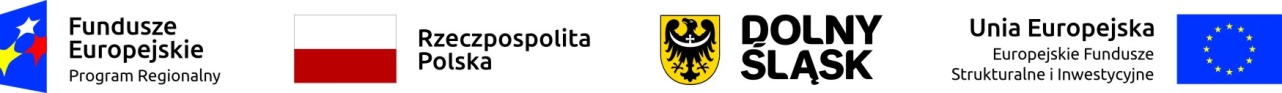 Umiejscowienie działania 10.4 RPO WD w priorytetach ZIT WrOF
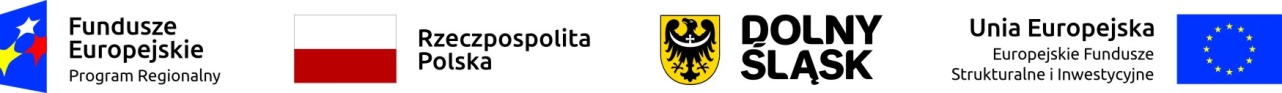 Alokacja finansowa ZIT WrOF
RPO WD  - ZIT WrOF: 276 888 317 €
Oś 10 – Edukacja: 26 750 000 €

Poddziałanie 10.4.2: 7 500 000 €
Nabór nr  RPDS.10.04.02-IZ.00-02-347/19: 
3 146 265 EUR - tj. 13 513 208 PLN
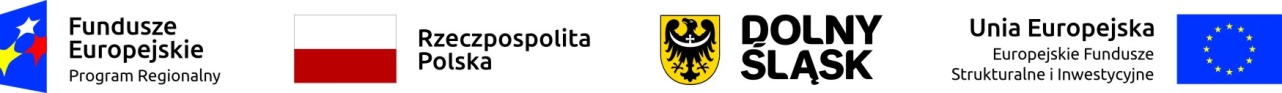 Wnioskodawcy w ramach Podziałania 10.4.2
jednostki samorządu terytorialnego, ich związki i stowarzyszenia
 jednostki organizacyjne jst
 organy prowadzące publiczne i niepubliczne szkoły i placówki prowadzące kształcenie zawodowe
 placówki kształcenia ustawicznego, placówki kształcenia praktycznego oraz ośrodki dokształcania i doskonalenia zawodowego, umożliwiające uzyskanie i uzupełnienie wiedzy, umiejętności i kwalifikacji zawodowych;
 instytucje rynku pracy, o których mowa w art. 6 ustawy z dnia 20 kwietnia 2004 r. o promocji zatrudnienia i instytucjach rynku pracy, prowadzące działalność edukacyjno-szkoleniową
 podmioty prowadzące działalność oświatową, o której mowa w art. 170 ust. 2 ustawy Prawo oświatowe
 osoby fizyczne prowadzące działalność gospodarczą
 pracodawcy i organizacje pracodawców
przedsiębiorcy
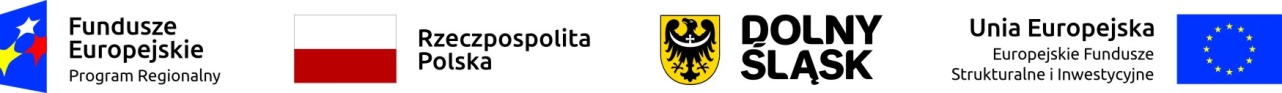 Kryteria oceny zgodności projektu ze Strategią ZIT WrOF
- max 50 pkt tj. aż 50% punktów możliwych do uzyskania na wszystkich etapach oceny

- należy uzyskać min 50 % punktów tj. 25 pkt
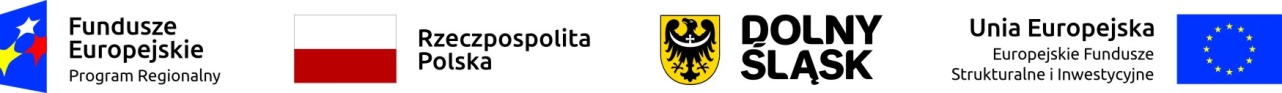 Kryteria oceny zgodności projektu ze Strategią ZIT WrOF
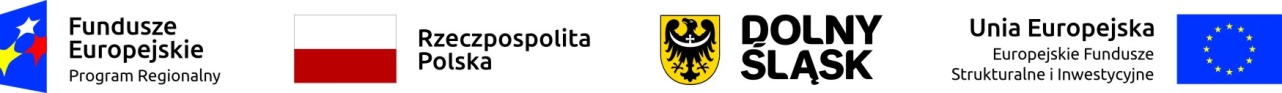 Kryteria oceny zgodności projektu ze Strategią ZIT WrOF
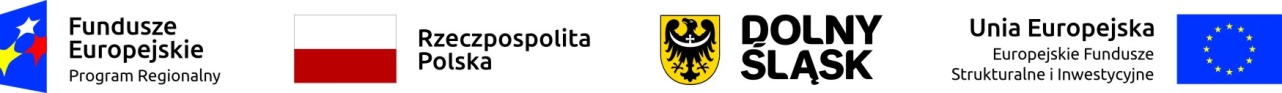 Kryteria oceny zgodności projektu ze Strategią ZIT WrOF
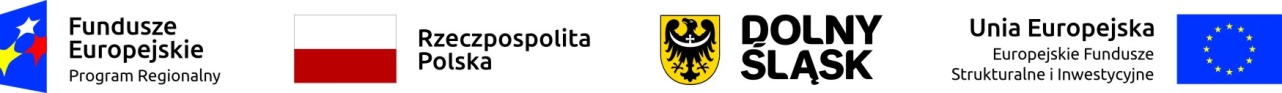 Kryterium 7: Wpływ projektu na realizację wskaźników
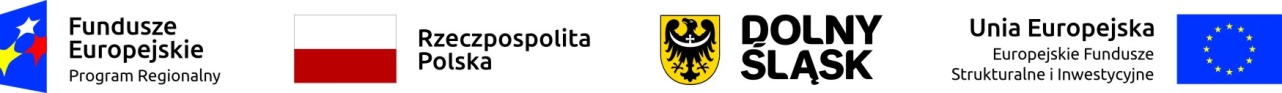 Kryterium 7: Wpływ projektu na realizację wskaźników
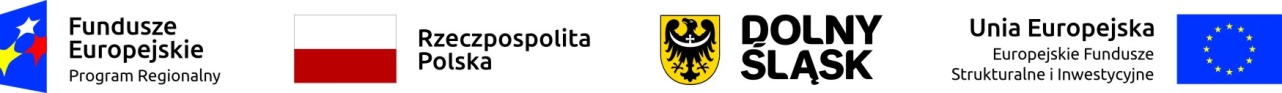 Dziękuję za uwagę
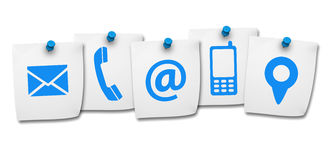 Urząd Miejski Wrocławia 
Biuro ZIT WrOFul. Komuny Paryskiej 39-4150-451 Wrocławtel.  +48 664 151 658 wew. 14e-mail: bit@um.wroc.pl  
www.zitwrof.pl